ROK SV. JOZEFA
Mgr. A. Lengyelová
Život sv. Jozefa
svätý Jozef pochádzal z Dávidovho rodu z Betlehema 
bol snúbencom a manželom Panny Márie, Ježišovej Matky 
bol Ježišovým pestúnom, vychovávateľom a pred ľuďmi jeho pozemským otcom 
Sv. Písmo ho nazýva človekom spravodlivým 
povolaním bol tesár
zomrel pred Ježišovým verejným účinkovaním
Patronát a atribúty
atribút – je vo výtvarnom umení predmet pridávaný k soche alebo obrazu ako poznávací znak, charakteristika svätca

atribúty sv. Jozefa sú: tesárske    a stolárske náradie, pútnická palica, ľalie, dieťa Ježiš
patrón znamená  ochranca ľudí, kostolov, miest, krajín, povolaní

sv. Jozef je patrónom: rodín, kresťanských manželstiev, detí    a mládeže, snúbencov, zasvätených, tesárov a stolárov, zomierajúcich
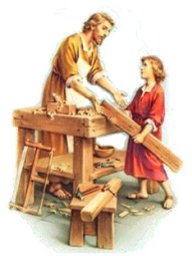 Sv. Jozef – patrón stolárov a tesárov
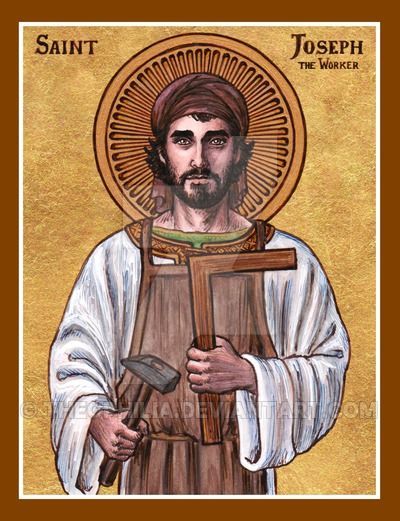 svätý Jozef bol tesár, preto si ho 
  od nepamäti uctievali ako svojho patróna
  tí, čo pracovali s drevom, predovšetkým
  stolári a tesári, rezbári, truhlári,
  ale aj  robotníci 

často sa zobrazuje s tesárskym                   a stolárskym náradím. 
   Keďže sa Ježiš vyučil remeslu svojho
   zákonného otca, poznali ho ako
    tesárovho syna.
Sv. Jozef – patrón rodiny
sv. Jozef je najčastejšie znázorňovaný v jednej ruke s ľaliou a v druhej drží dieťa Ježiša . Boh ustanovil sv. Jozefa za hlavu a vodcu Svätej rodiny. Biele ľalie sú  znakom  čistoty.
je patrónom manželov a kresťanských rodín, ochranca panenstva a čistoty, detí a mládeže 
s jeho postavením v Sv. rodine súvisí aj vyhlásenie za patróna  a ochrancu celej Cirkvi
Sv. Jozef – patrón dobrej smrti
svätý Jozef je patrónom dobrej smrti, umierajúcich a hrobárov.

tradícia hovorí, že Jozef zomrel   v náručí Ježiša a Márie, preto sa tento spôsob smrti považuje     za tú najšťastnejšiu formu smrti ,    z tohto titulu sa stal patrónom “hodiny šťastnej smrti.”
Sv. Jozef – patrón zasvätených, žijúcich                   v panenstve a čistote, snúbencov
sv. Jozefovi sa zverujú tí, čo sa zasväcujú
  Bohu a volia si celibát pre nebeské
  kráľovstvo, majú vo sv. Jozefovi
  vzor a ochranu panenskej neporušenosti. 
  Sv. Jozef spolu s Pannou  Máriou učí 
  všetkých, ako treba milovať. Vedie
  snúbencov cestou, na ktorej bude ich
  láska rásť.
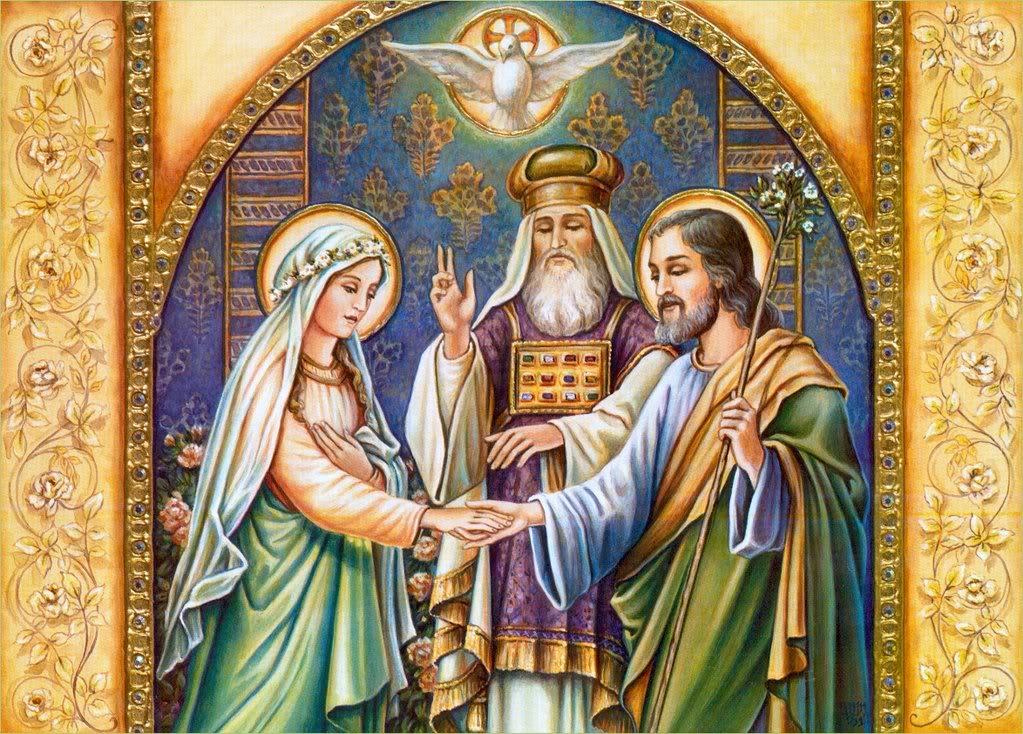 Sv. Jozef spiaci
Boh sa sv. Jozefovi často prihováral prostredníctvom anjela v snoch. Dával mu inštrukcie ako má ďalej postupovať a Jozef poslušne plnil Božie pokyny. Vysvetľoval mu okolnosti počatia Božieho Syna, ale aj vyzýval na útek do Egypta, či na návrat do vlasti. Preto sa sv. Jozef zobrazuje aj ako spiaci muž.
Aktivita v rodine
keď budeme deťom rozprávať o sv. Jozefovi, môžeme im ukázať náradie, ktoré sa dnes používa pri stolárskej práci: pílka, hoblík, brúsny papier. 
   Na kúsku nepotrebného dreva si
   môžeme toto náradie vyskúšať.
                       (inšpirované: www.zastolom.sk )
Ďakujem za pozornosť 
Zdroj obrázkov: Pinterest 
Zdroj textu: internet, Wikipédia, Sv. Písmo, www.zastolom.sk